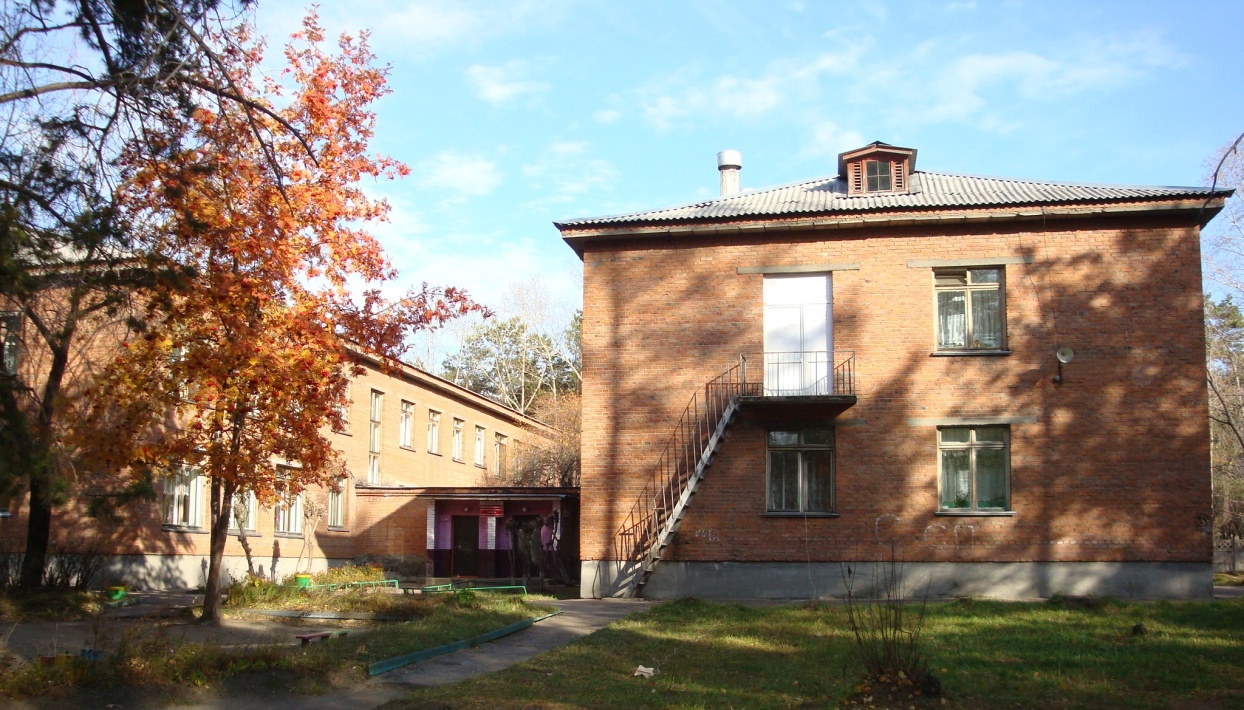 Муниципальное бюджетное дошкольное образовательное учреждение детский сад общеразвивающего вида №70
 
Заведующий МБДОУ
Дубровина Л.В.
Программа стажировки

 Название программы «Требование к основной 
образовательной программе дошкольного 
образования»

Цель программы: формирование у участников стажерской площадки навыков проектирования  в соответствии с требованиями к структуре основной образовательной программы дошкольного образования в соответствии с ФГОС ДО в процессе совместной деятельности стажёра и участников программы стажировки.
Задачи программы :
создать условия для активного погружения стажеров в практико - ориентированную деятельность по заданным модулям. 
познакомить стажёров с существующей в ДОУ моделью основной образовательной программы дошкольного образования в соответствии с ФГОС ДО;
разработать алгоритм для самостоятельного осуществления деятельности стажёров в рамках проектирования ООП ДО
сформировать умение у стажёров по проектированию ООП ДО в соответствии с ФГОС ДО;
 сформировать совместно со стажерами практический материал для дальнейшей работы.
Тема №1 : Введение в проектирование ООП ДО.

Тема №2: Структура и объем образовательной  
                     Программы дошкольного образования

Тема №3 : Условия реализации образовательной   
                      программы дошкольного образования

Тема №4: Результаты дошкольного образования в 
                     контексте стандартизации
Нормативно – правовые и методические основания для разработки образовательной программы в соответствии ФГОС ДО

Закон РФ « Об образовании в Российской Федерации»( принят ГД 21 декабря 2012г. № 273 – ФЗ ред.от 23.07.2013 №23 ФЗ)

«Федеральный государственный образовательный стандарт дошкольного образования» приказ Министерства образования и науки Российской Федерации от 17.10.2013г. №1155

Санитарно эпидемиологические правила и нормативы СанПиН 2.4.1.3049-13 «Санитарно- эпидемиологические требования к устройству, содержанию и организации режима работы дошкольных образовательных учреждений», утвержденными постановлением Главного государственного врача РФ ОТ 15.05.2013 №26

Комментарии ФГОС ДО от 28.02.2014г. №08-249
Характеристики особенностей развития детей раннего и дошкольного возраста
Принципы и подходы к формированию Программы
Пояснительная записка
Целевой  раздел
Планируемые результаты освоения Программы
Цели и задачи реализации основной образовательной программы дошкольного образования
«Социально-коммуникативное развитие»
«Познавательное развитие»
«Речевое развитие»
«Физическое развитие»
«Художественно-эстетическое развитие»
Содержательный раздел
ПРЕДМЕТНО – РАЗВИВАЮЩЯЯ СРЕДА дошкольного учреждения для реализации основной общеобразовательной Программы оснащена достаточным количеством игрового материала, пособиями, программно – методическим обеспечением и отвечает требованиям СанПин.
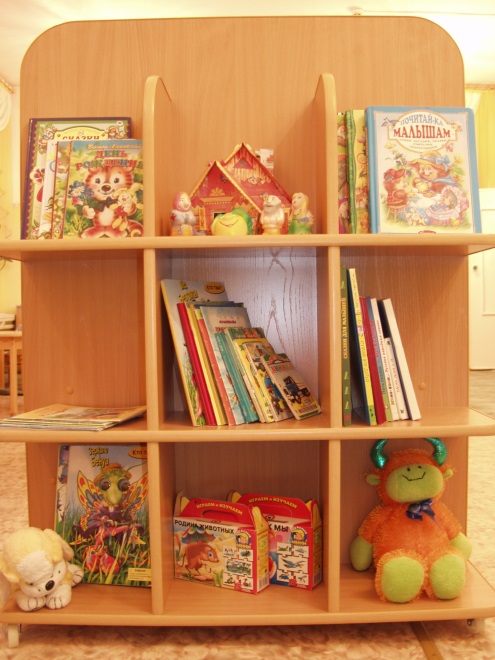 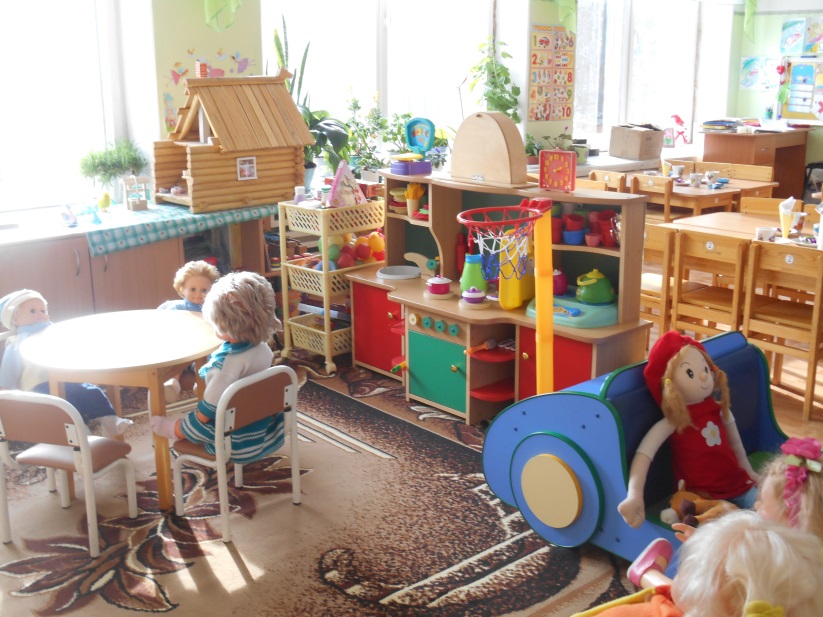 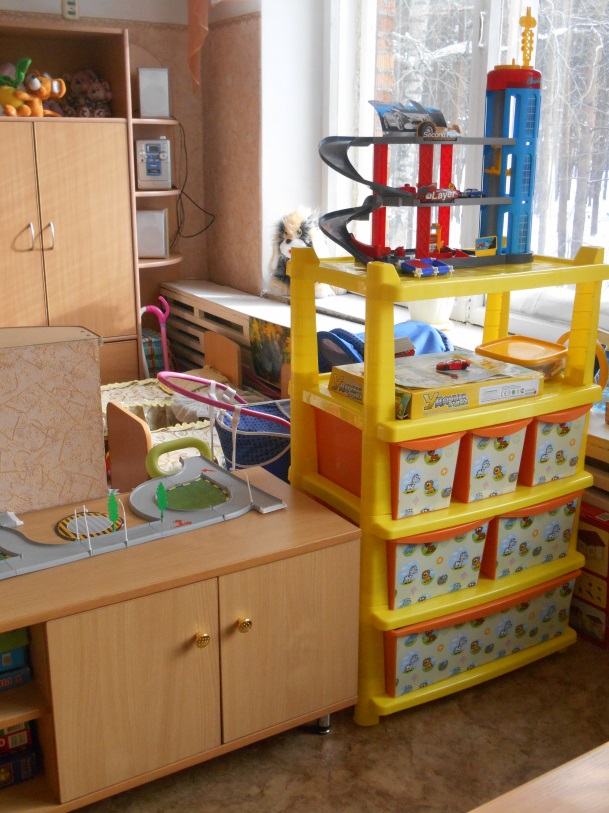 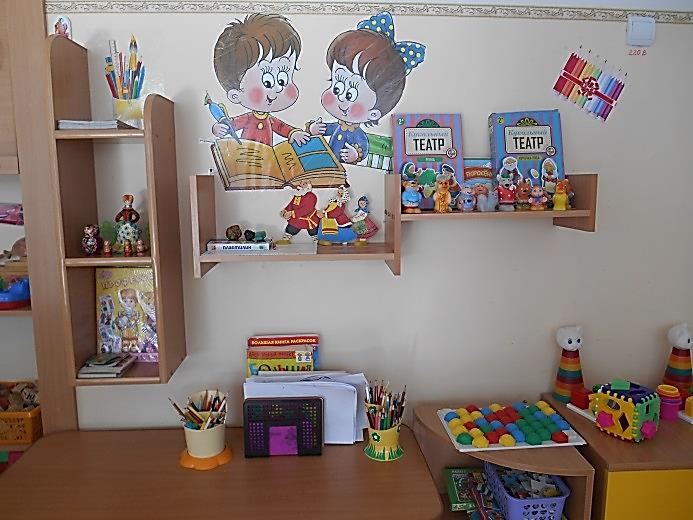 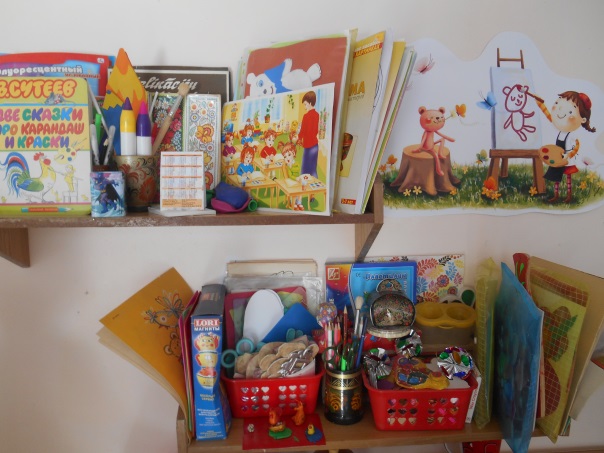 МОДЕЛЬ КОМПЛЕКСНО – ТЕМАТИЧЕСКОГО ПЛАНИРОВАНИЯ   ДОУ
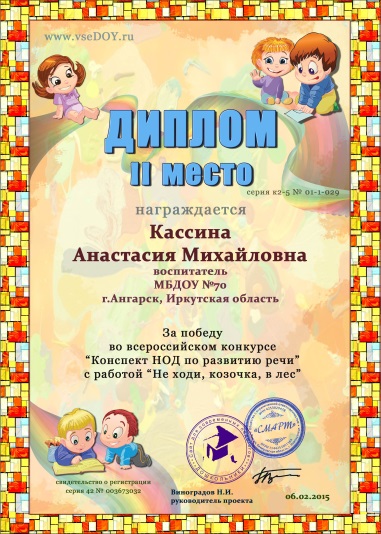 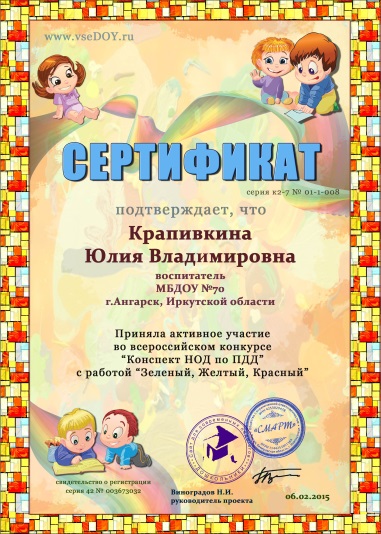 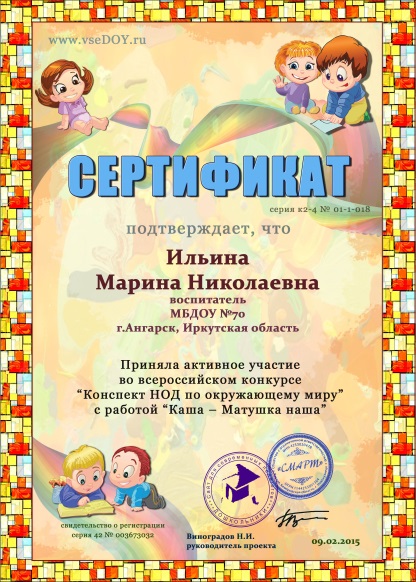 Муниципальное бюджетное дошкольное образовательное учреждение детский сад общеразвивающего вида №70

 
 
Комплексно – тематическое планирование работы с детьми
 
 


 г. Ангарск
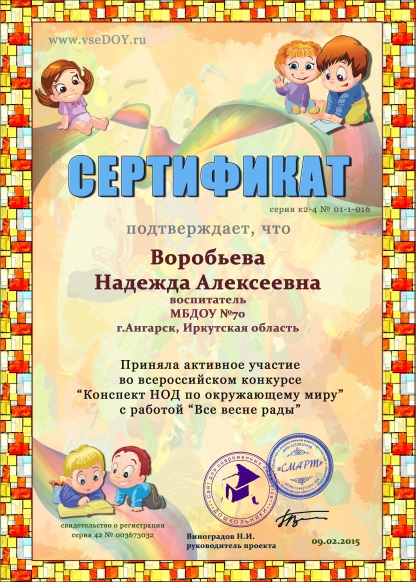 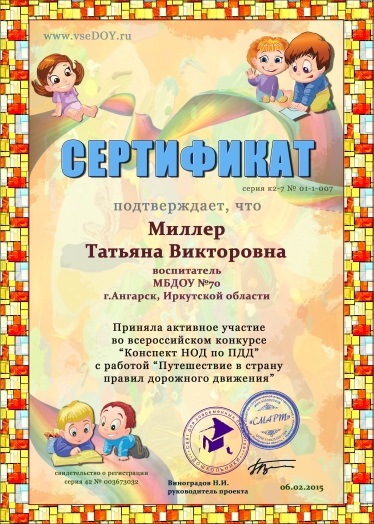 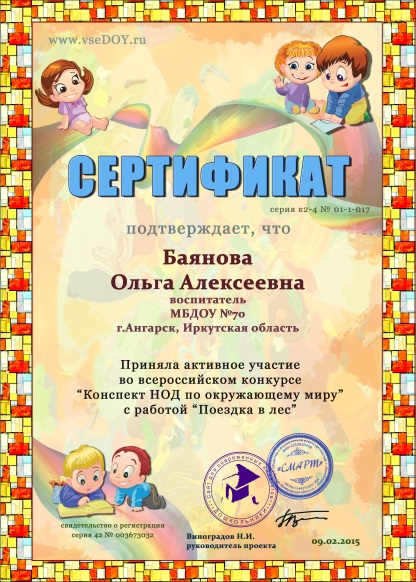 Образовательная область «Физическое развитие»
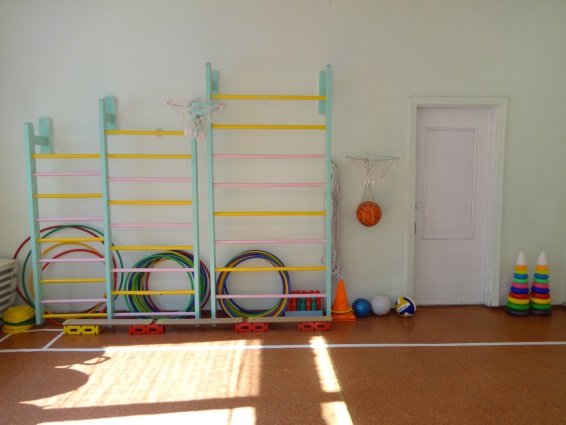 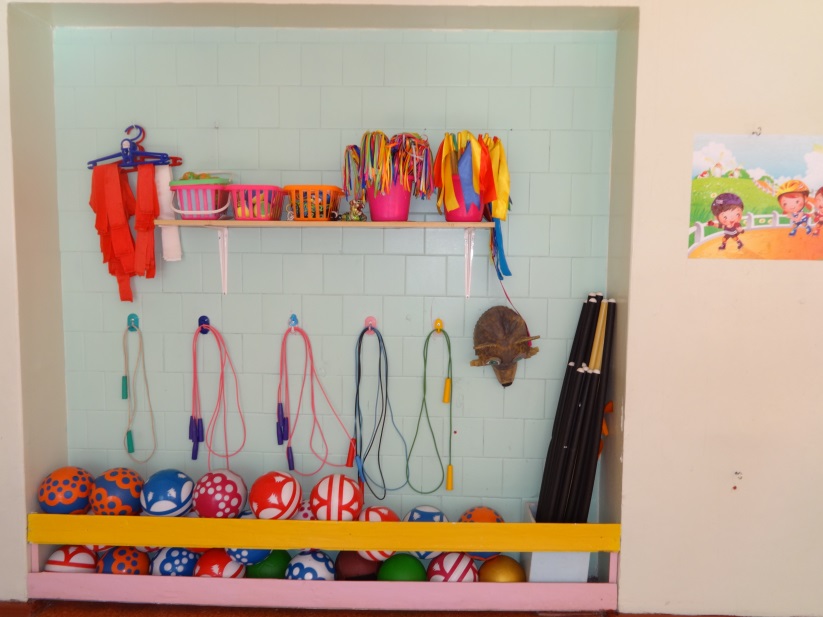 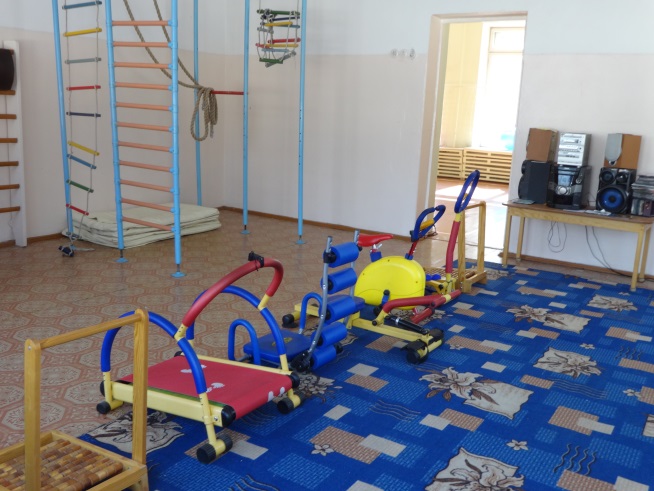 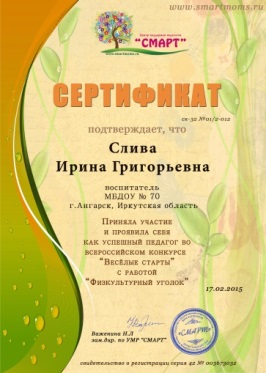 Физкультурные уголки
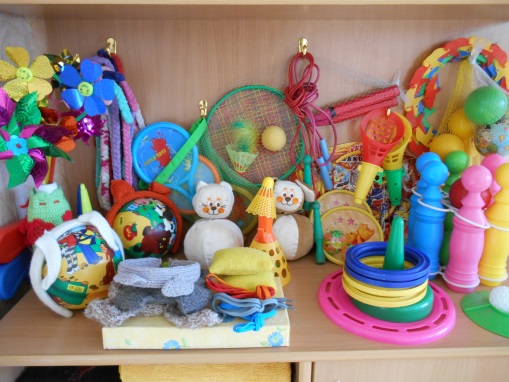 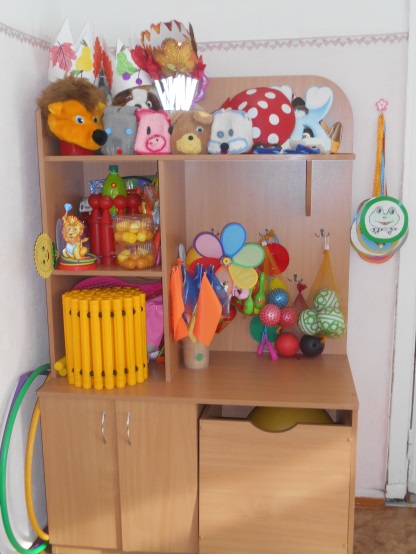 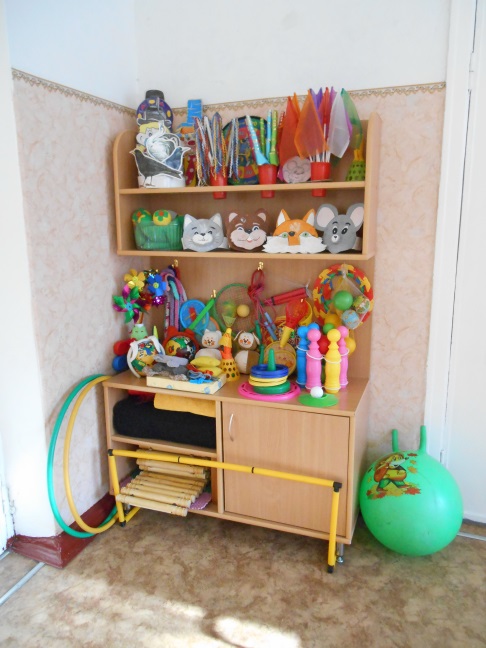 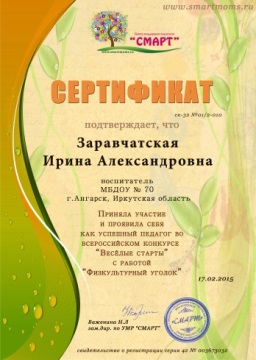 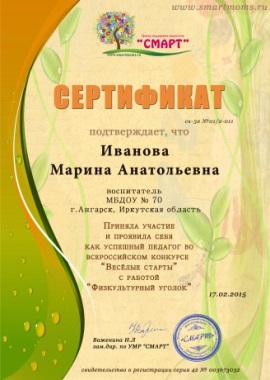 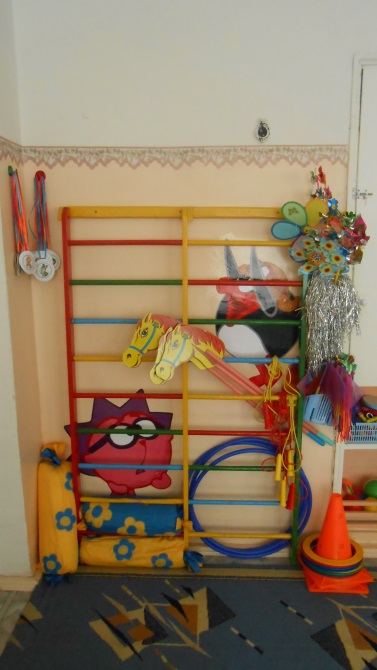 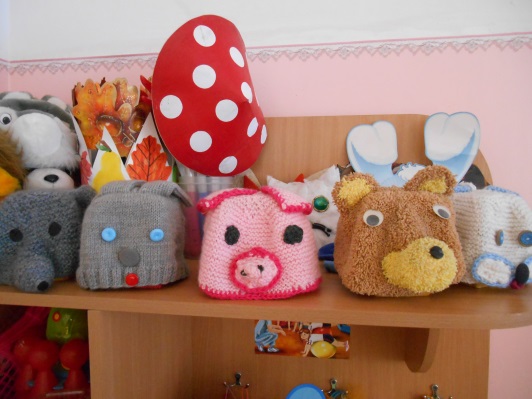 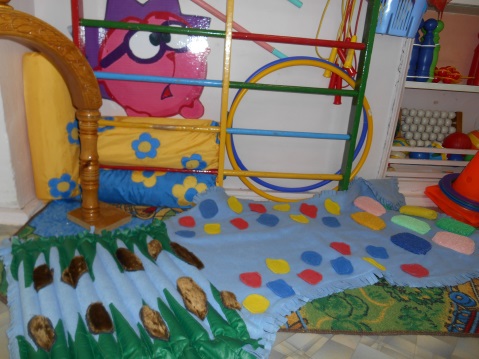 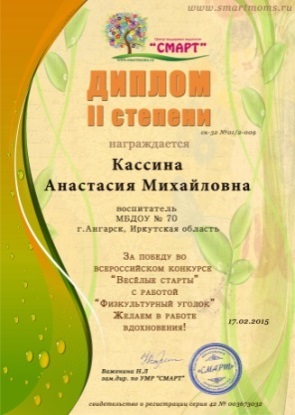 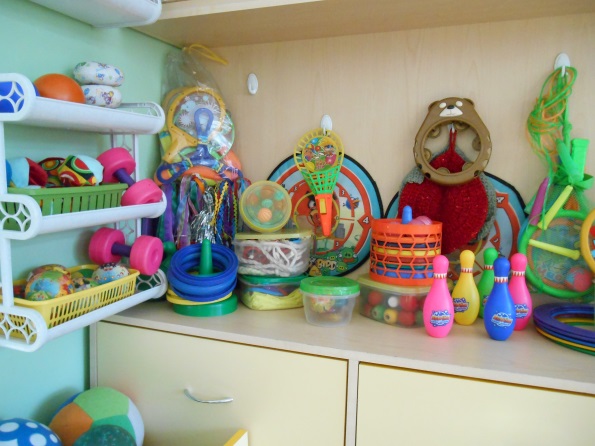 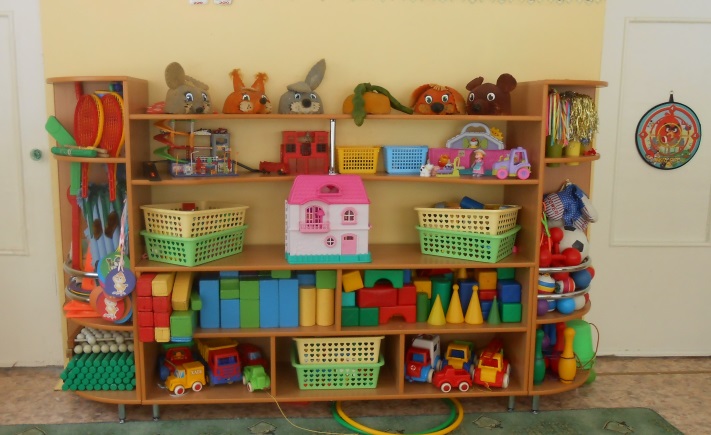 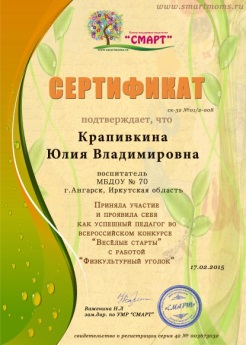 Комплексно-тематическое планирование по образовательной области «Физическое развитие»
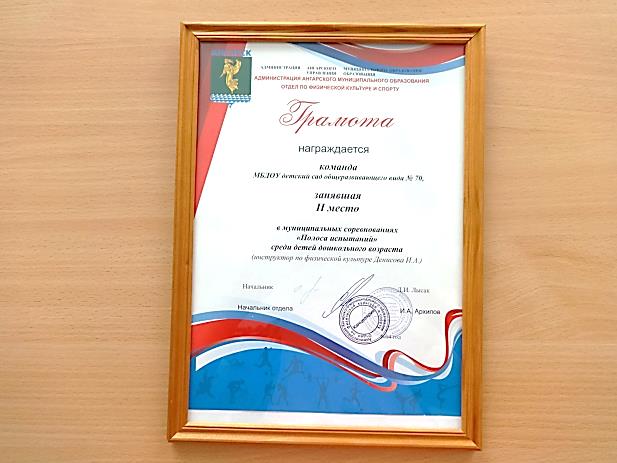 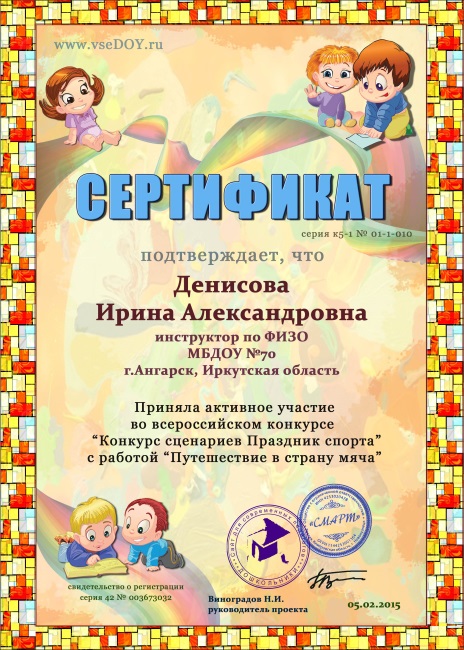 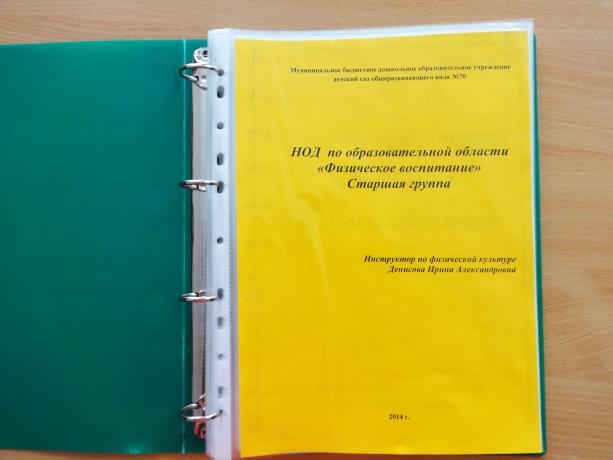 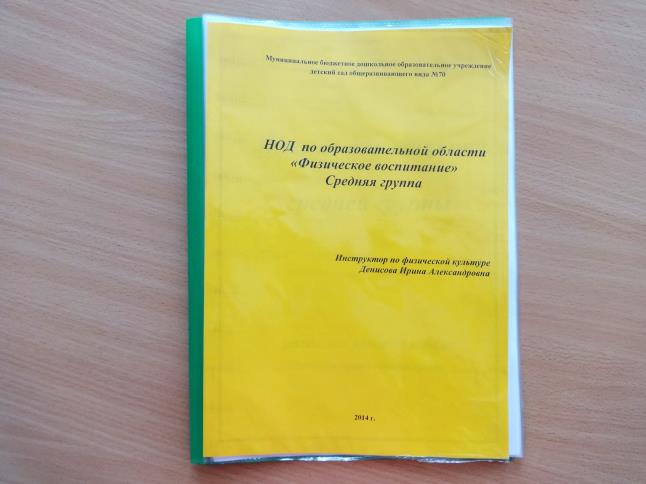 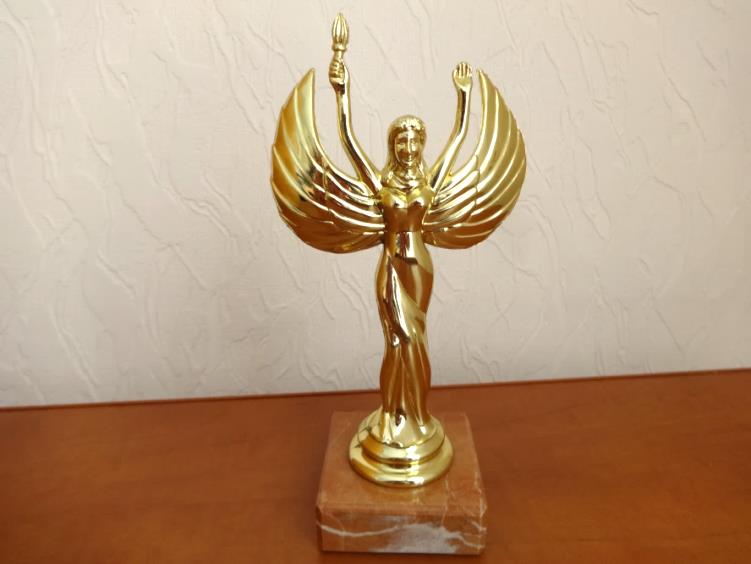 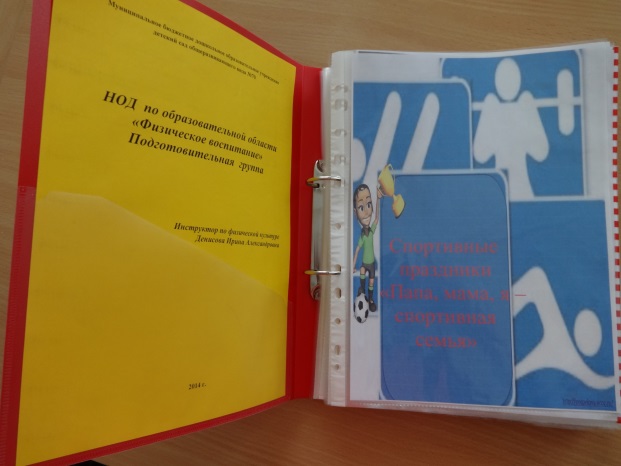 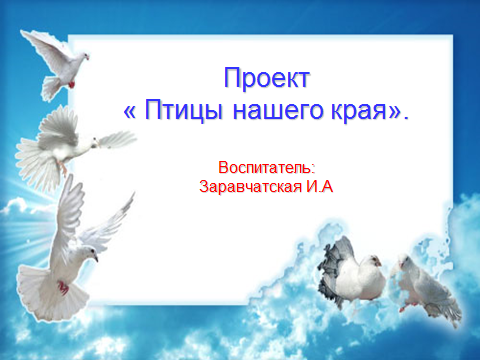 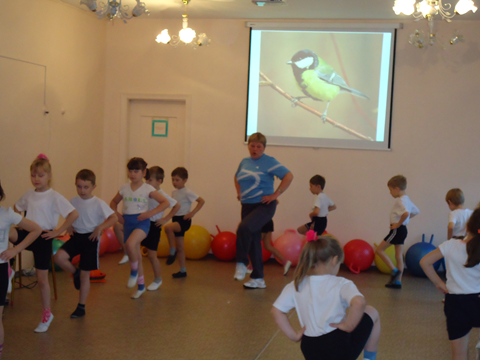 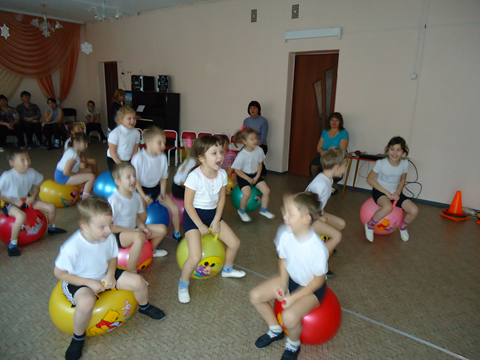 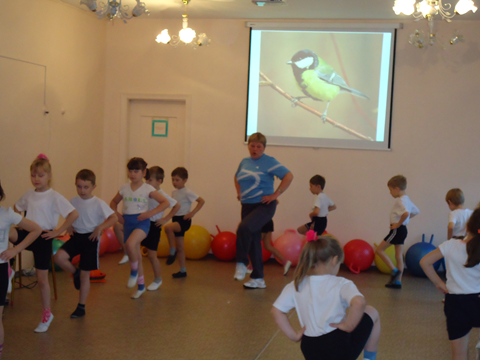 Школа мяча
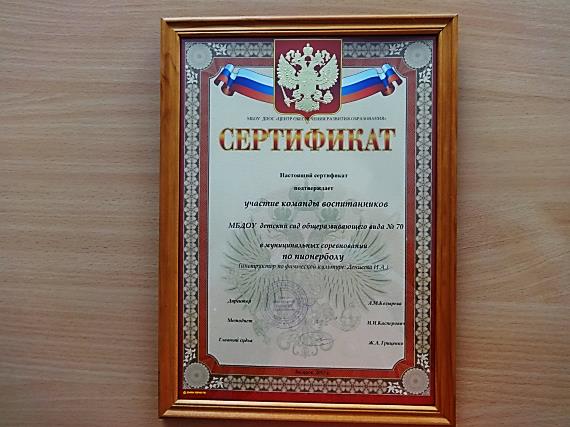 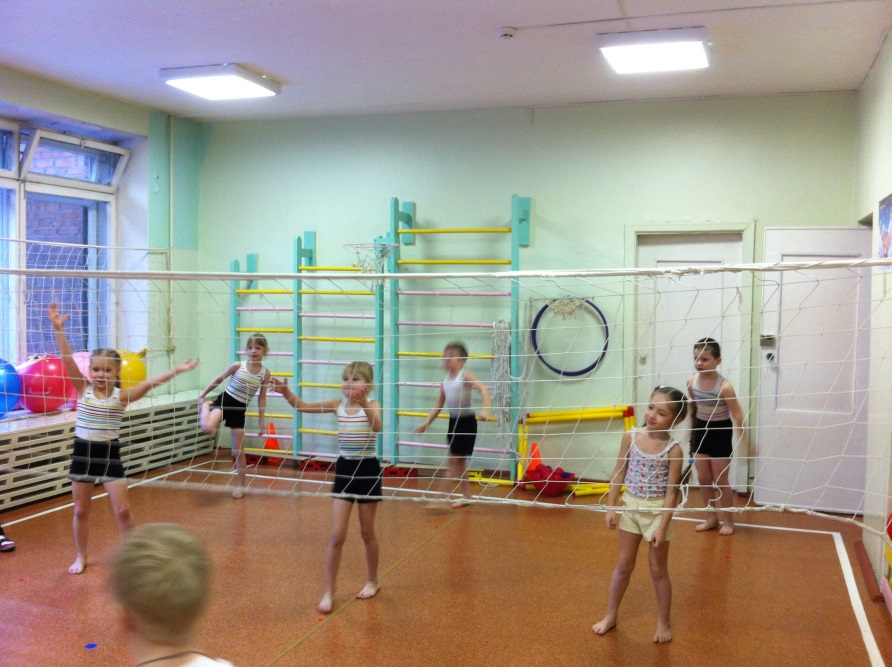 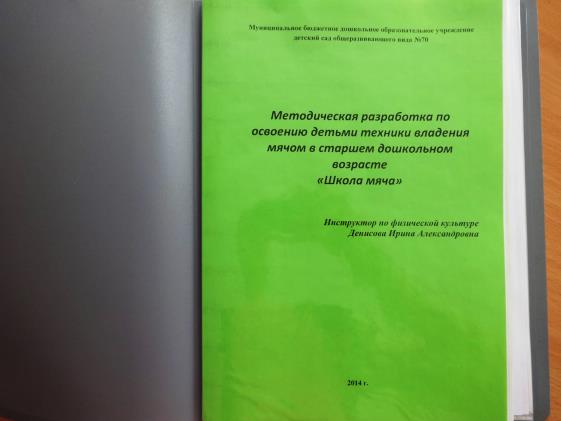 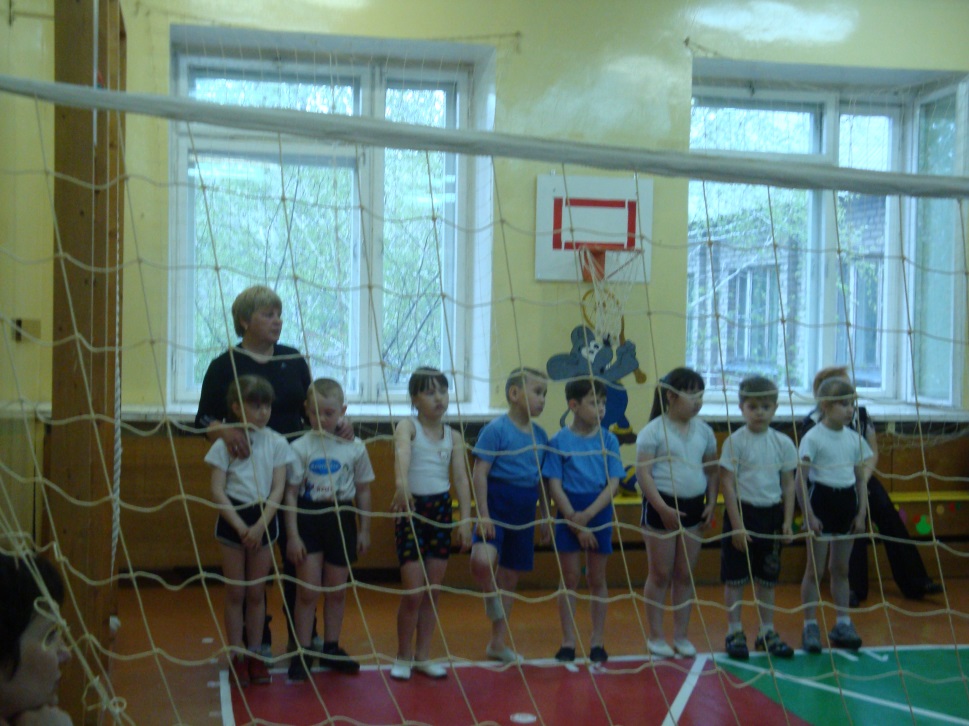 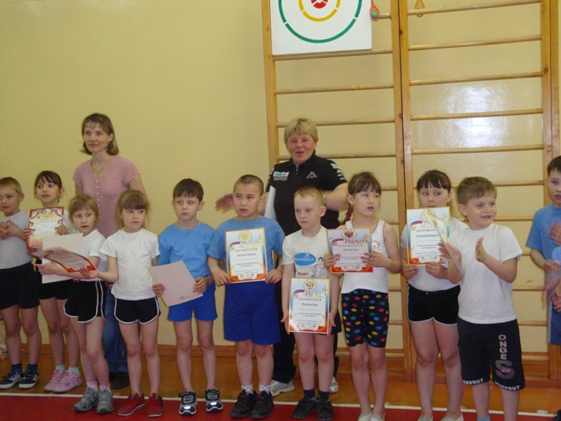 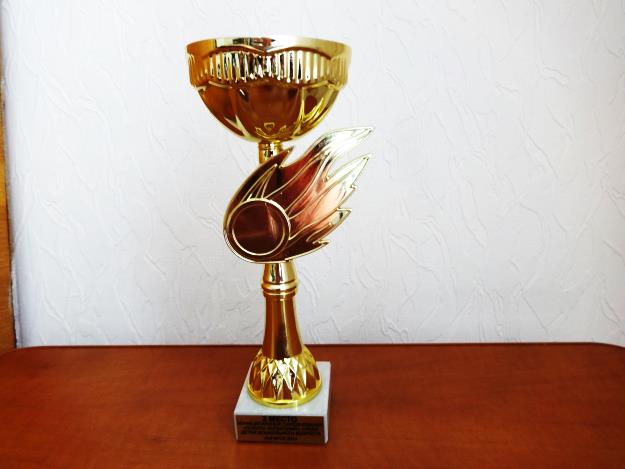 Физкультурно-спортивные праздники
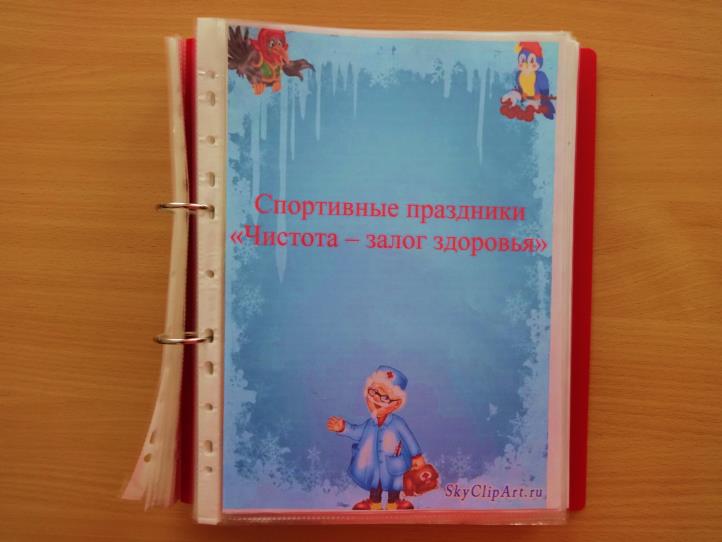 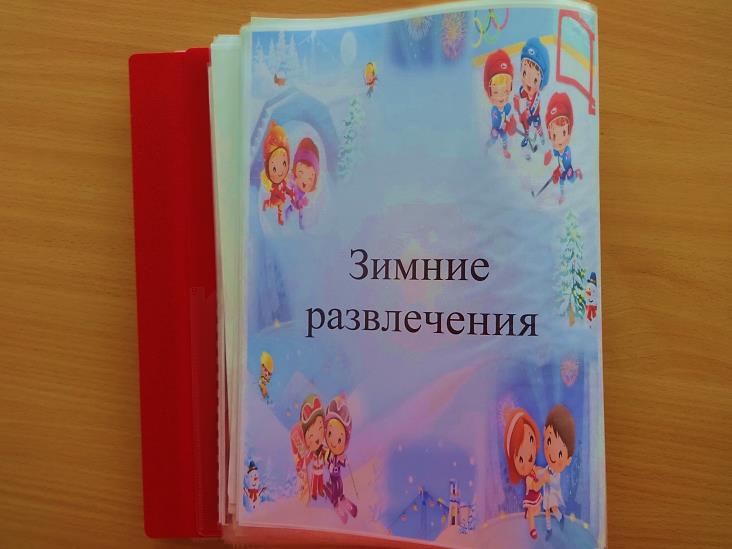 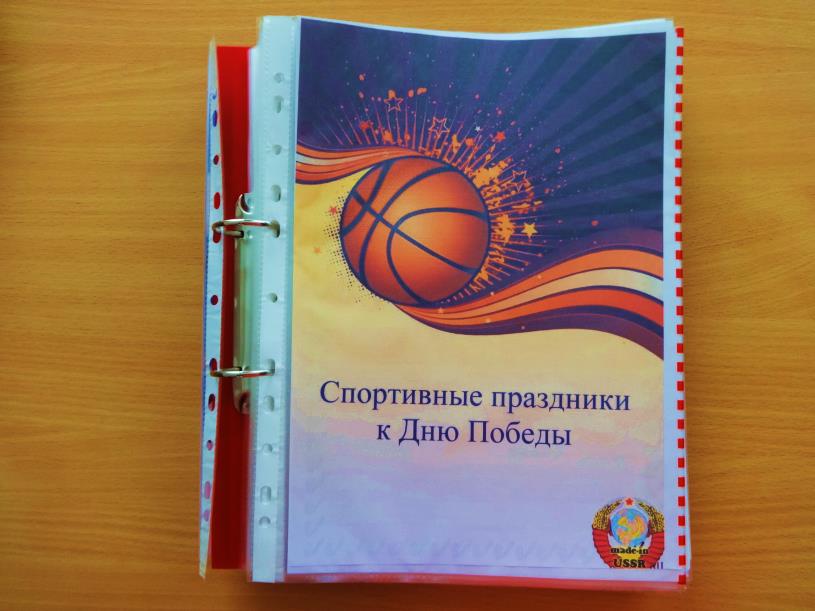 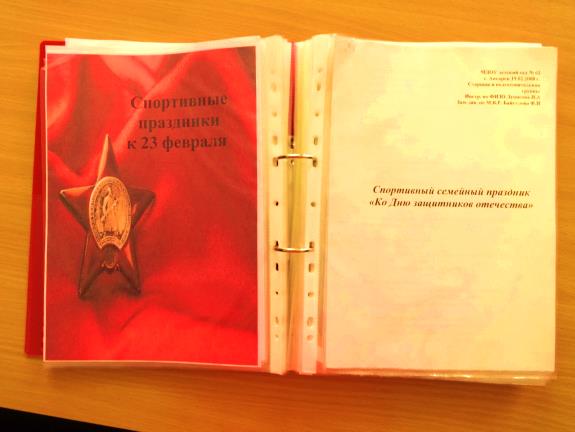 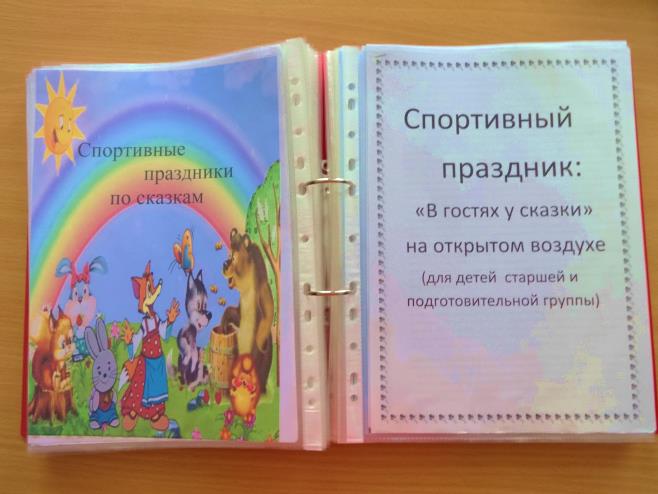 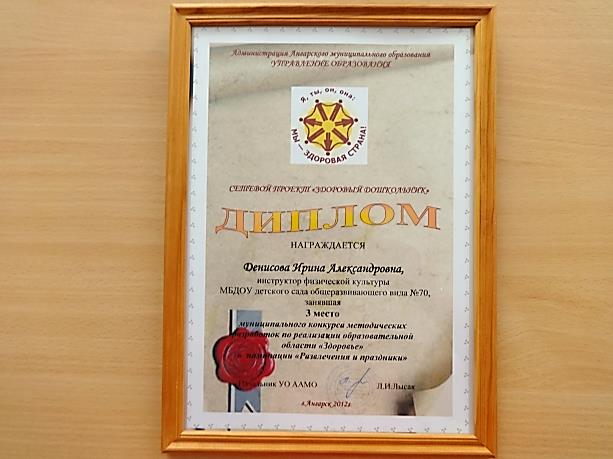 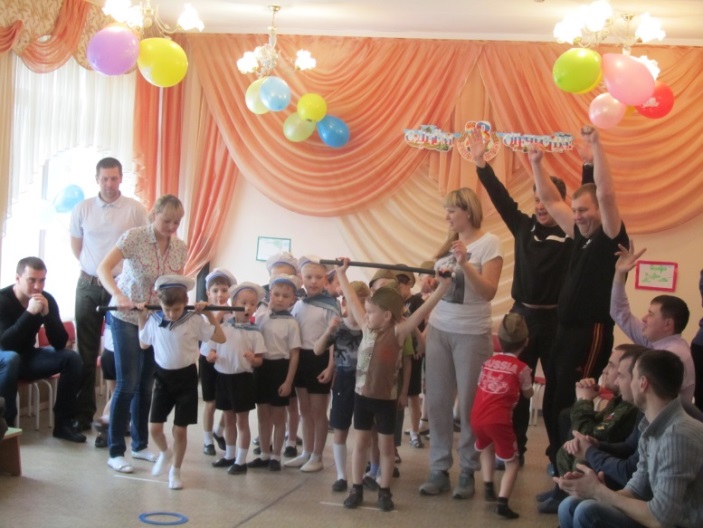 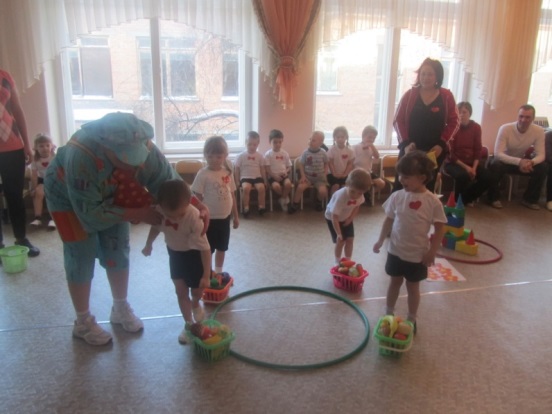 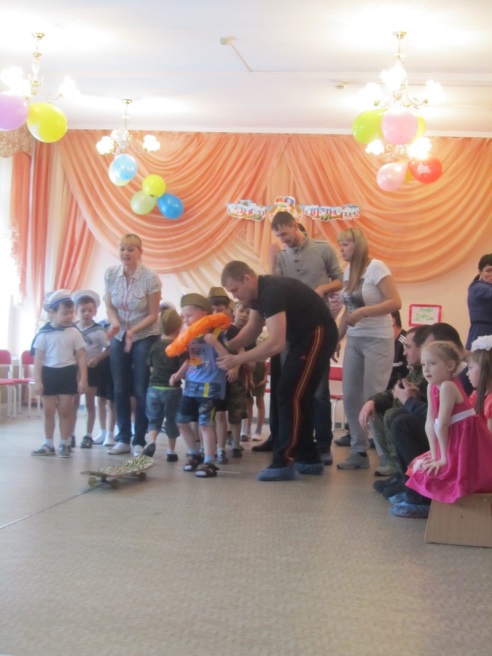 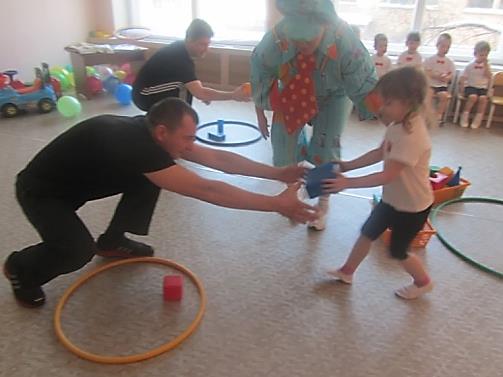 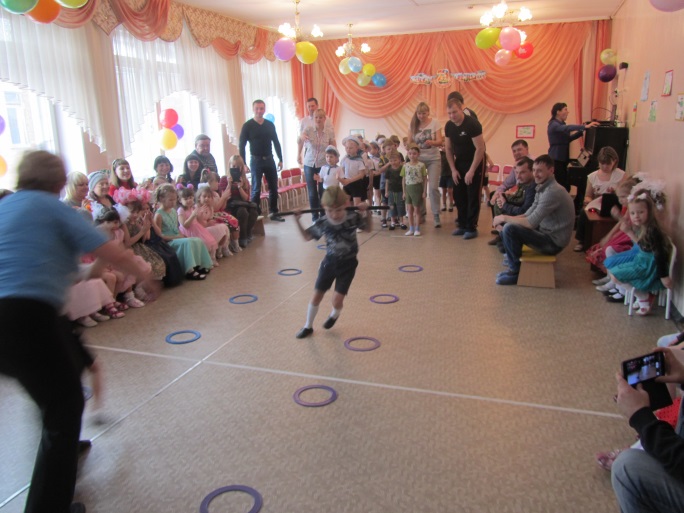 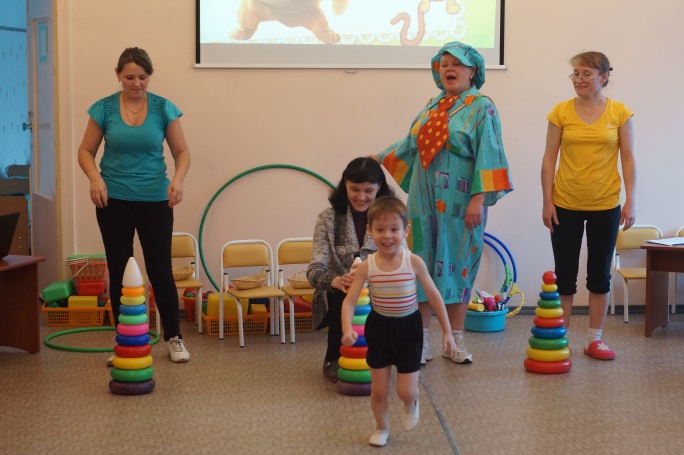 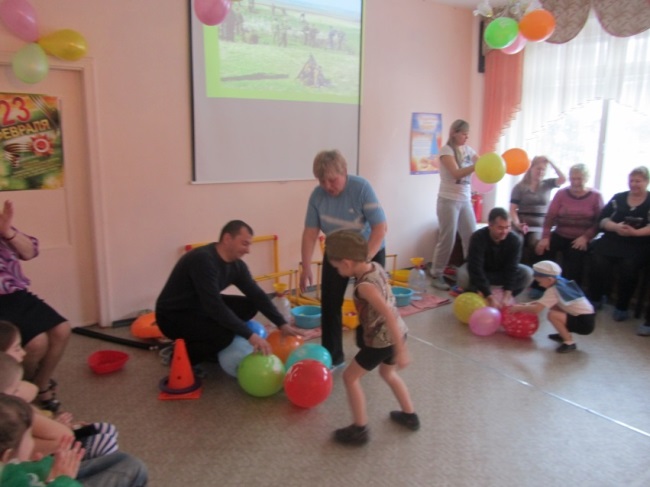 Целевые ориентиры ОПП ДО  выступают основаниями для преемственности дошкольного и начального образования
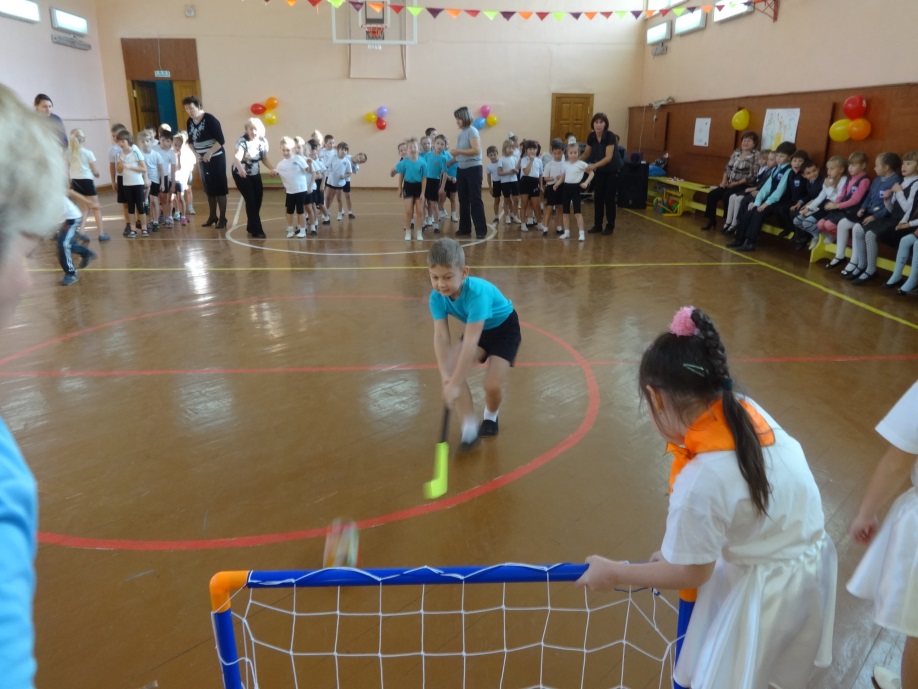 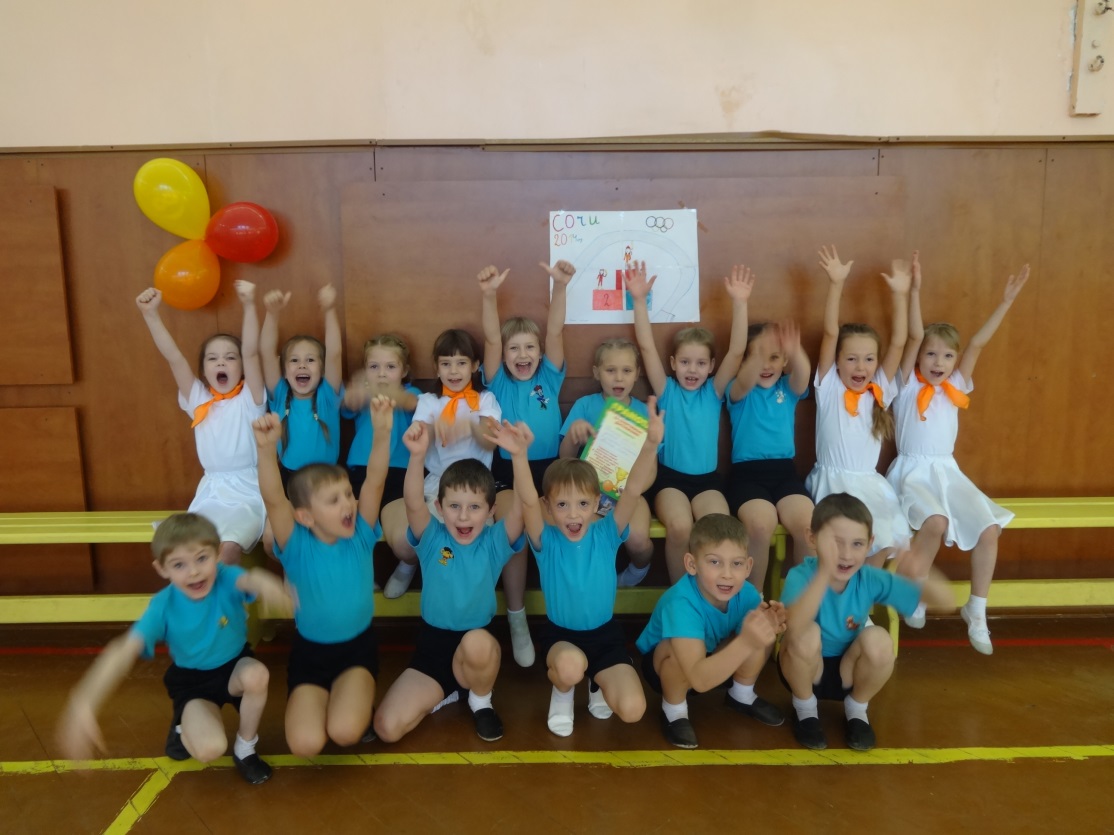 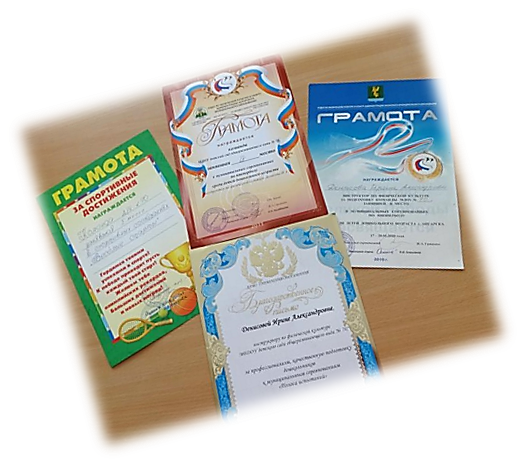 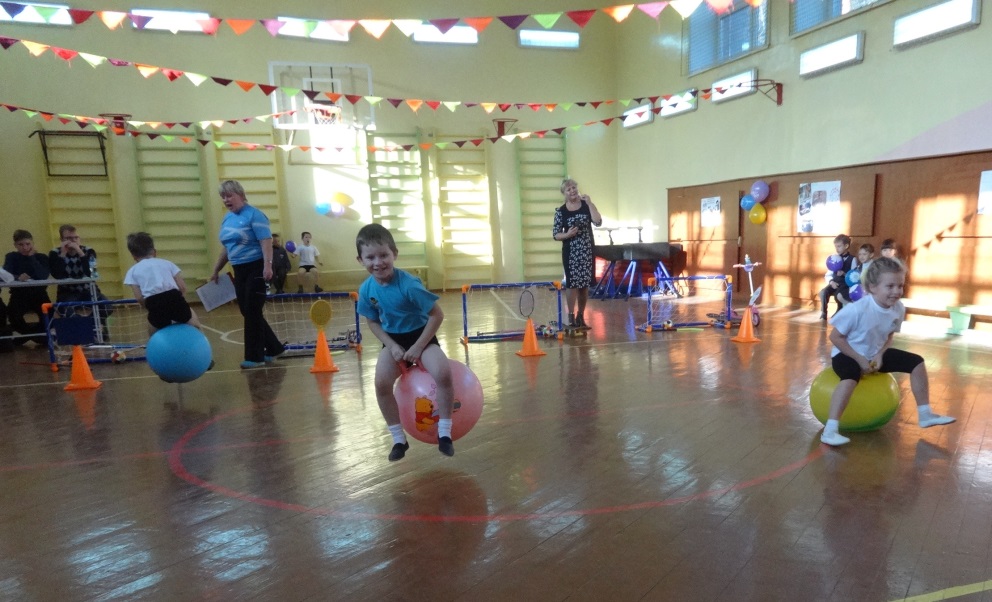 Часть, формируемая участниками образовательного процесса(региональный компонент)
Комплексно – тематический план (региональный компонент)
Для реализации данных задач в комплексно-тематическом плане образовательной
деятельности ДОУ предусмотрено 5 «тематических недель»:
«Животный мир Прибайкалья» -  дать представления о типичных представителях животного мира Прибайкалья; формировать представления о зависимости роста и развития животных от среды обитания; воспитывать любовь и заботливое отношение к животным
«Растительный мир Прибайкалья» - дать представление об основных группах растений смешанного  леса, о  росте и развитии растений сибирского леса и его ярусности.
«Мы любим свой город» - расширять представления о родном городе – его истории, достопримечательностях, природе, жителях, традициях и пр. 
«Сибирь - мой край родной» - дать первичные представления о географических и климатических особенностях сибирского региона; познакомить с коренными жителями Сибири, их традициями и обычаями. 
«Байкал- жемчужина Сибири» - познакомить с озером Байкал и его обитателями; дать некоторые исторические данные о Байкале; воспитывать бережное отношение к природному наследию Сибири.
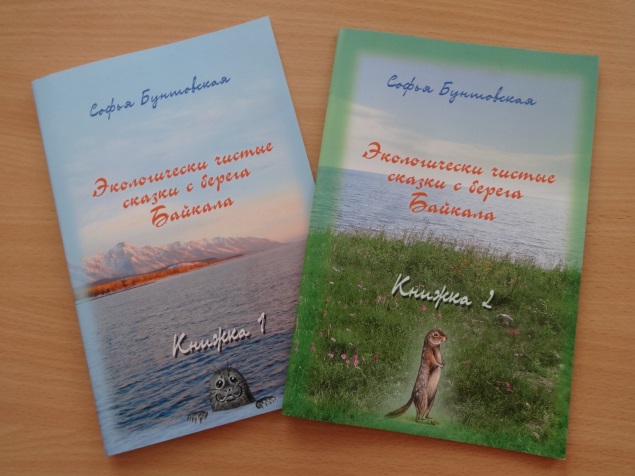 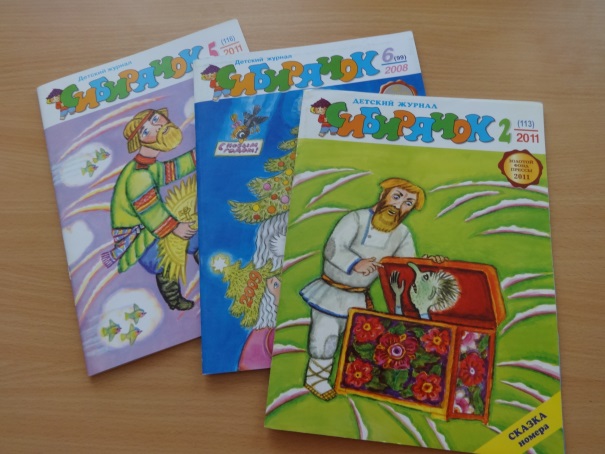 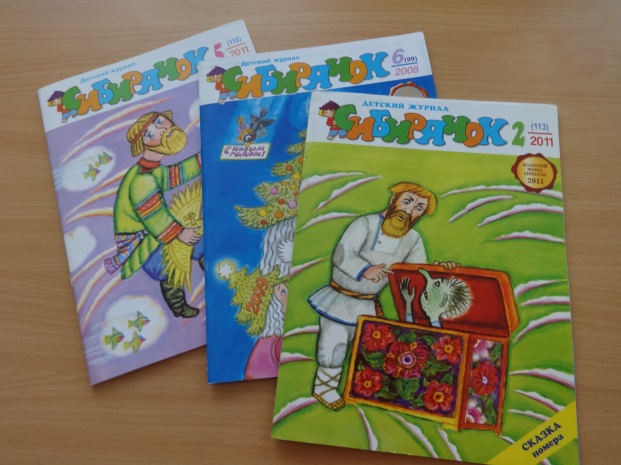 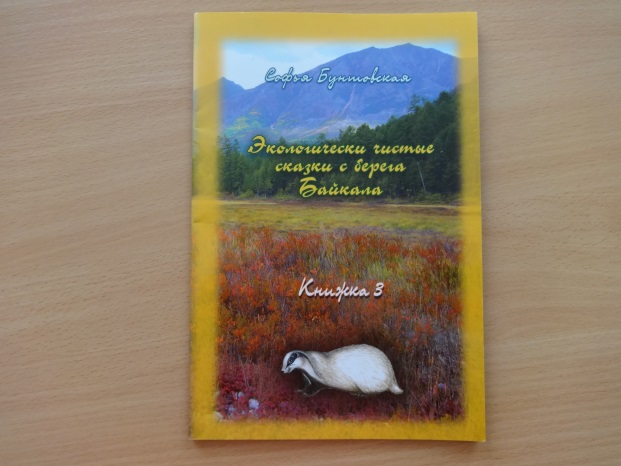 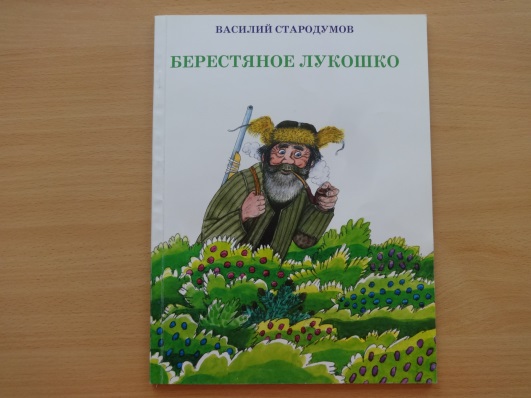 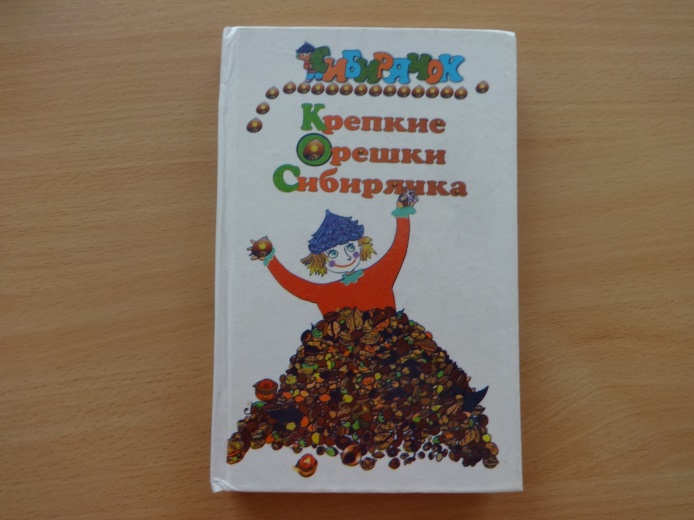 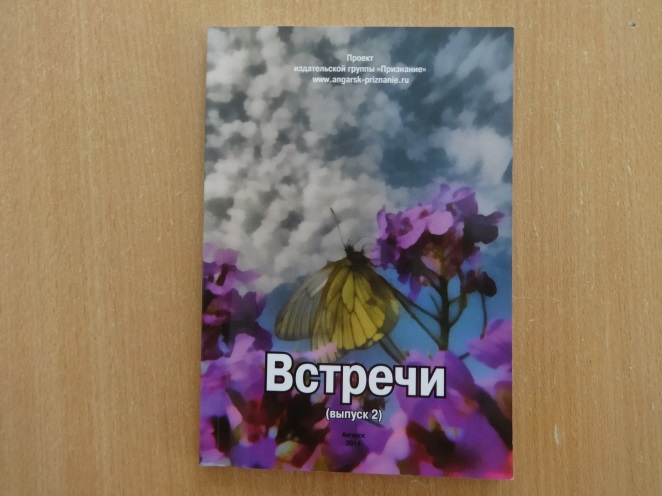 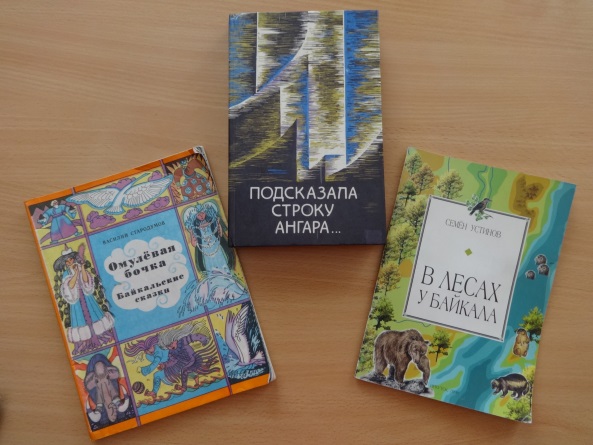 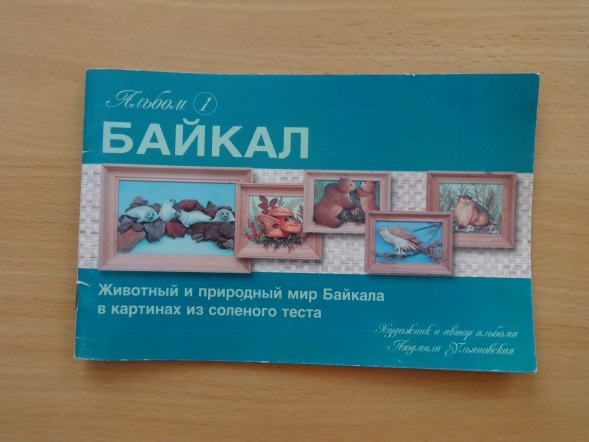 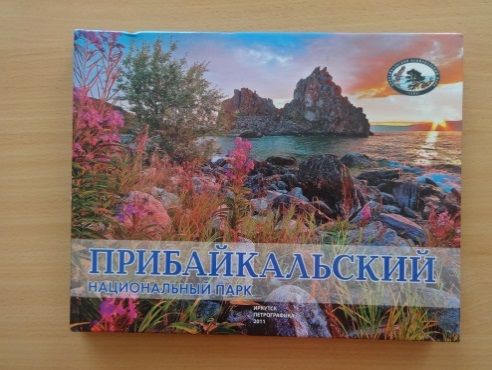 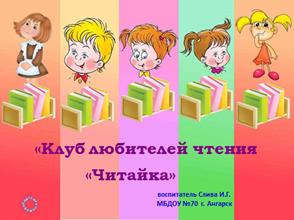 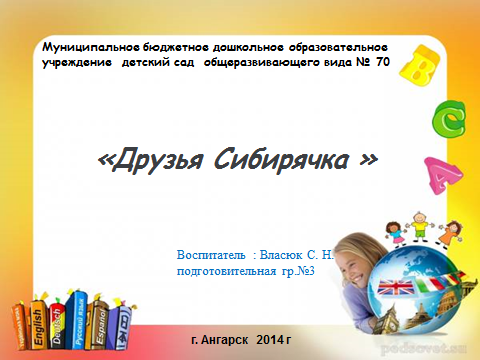 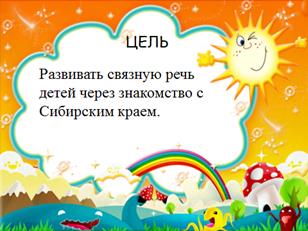 Педагогические 
проекты
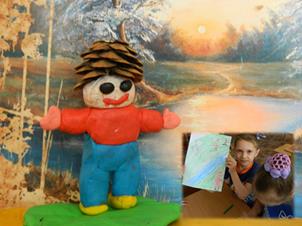 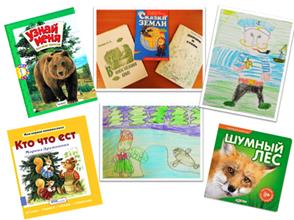 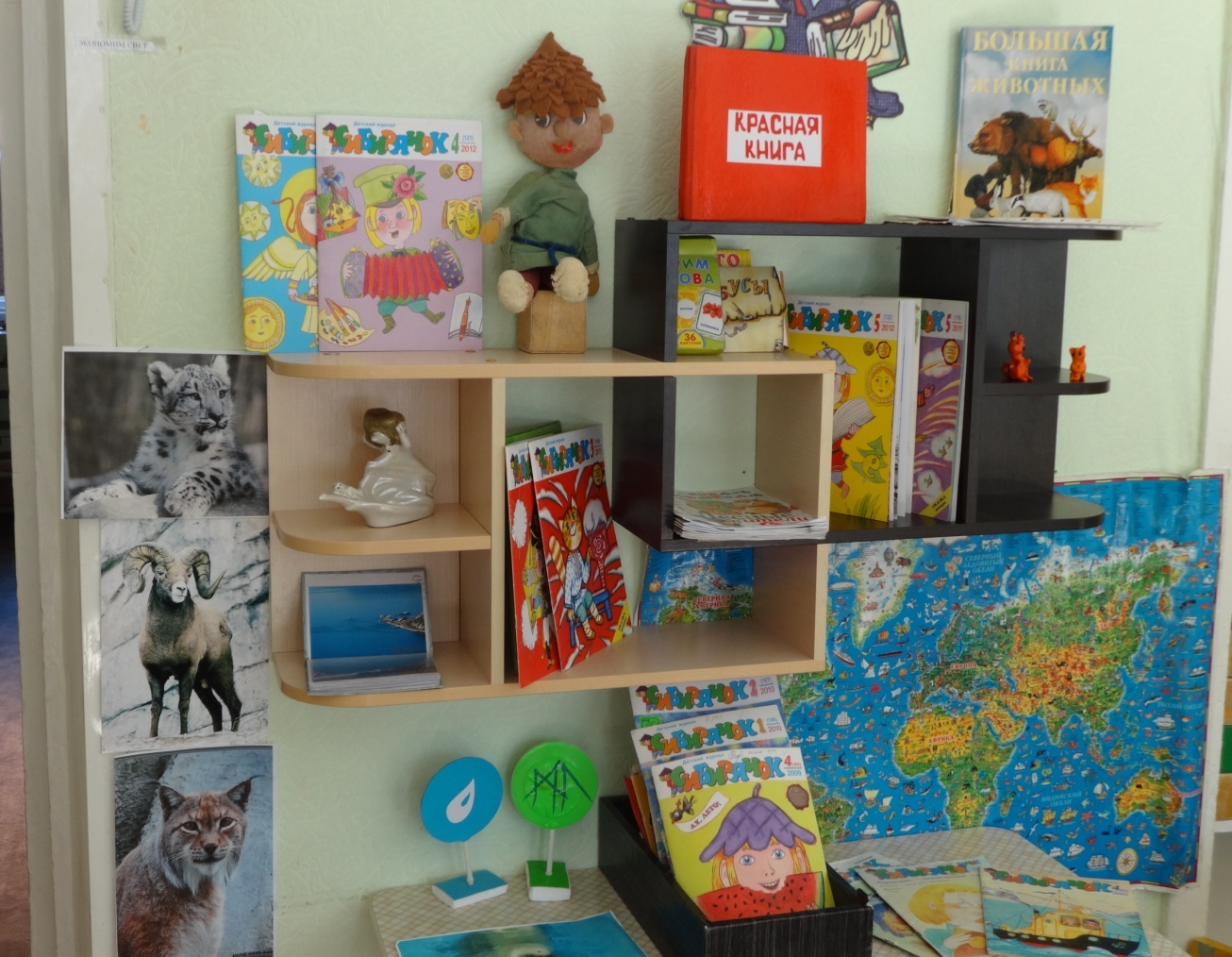 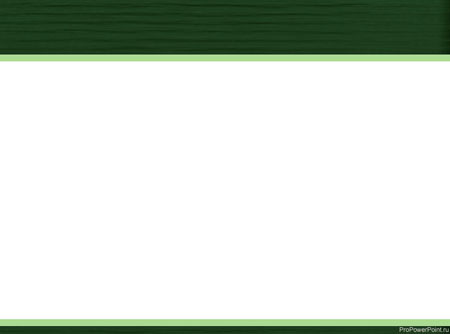 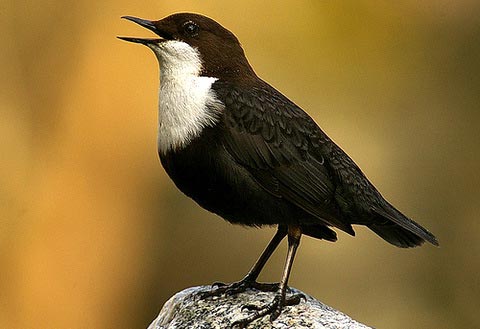 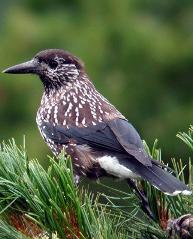 Детские познавательно - исследовательские проекты
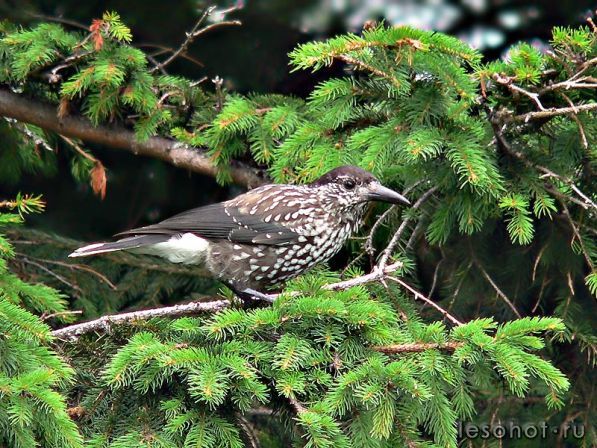 Птицы сибирской  тайги
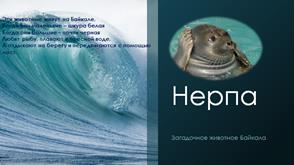 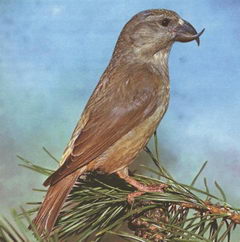 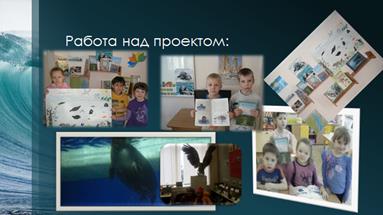 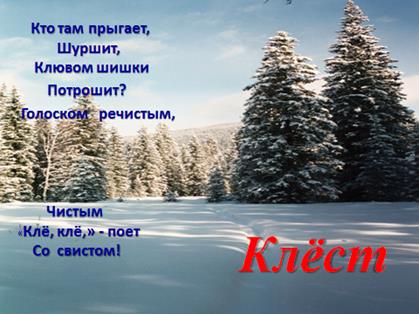 Курсы  ИКТ
Образовательный ценз
Курсы повышения квалификации
Категорийный состав
Благодарим за внимание!